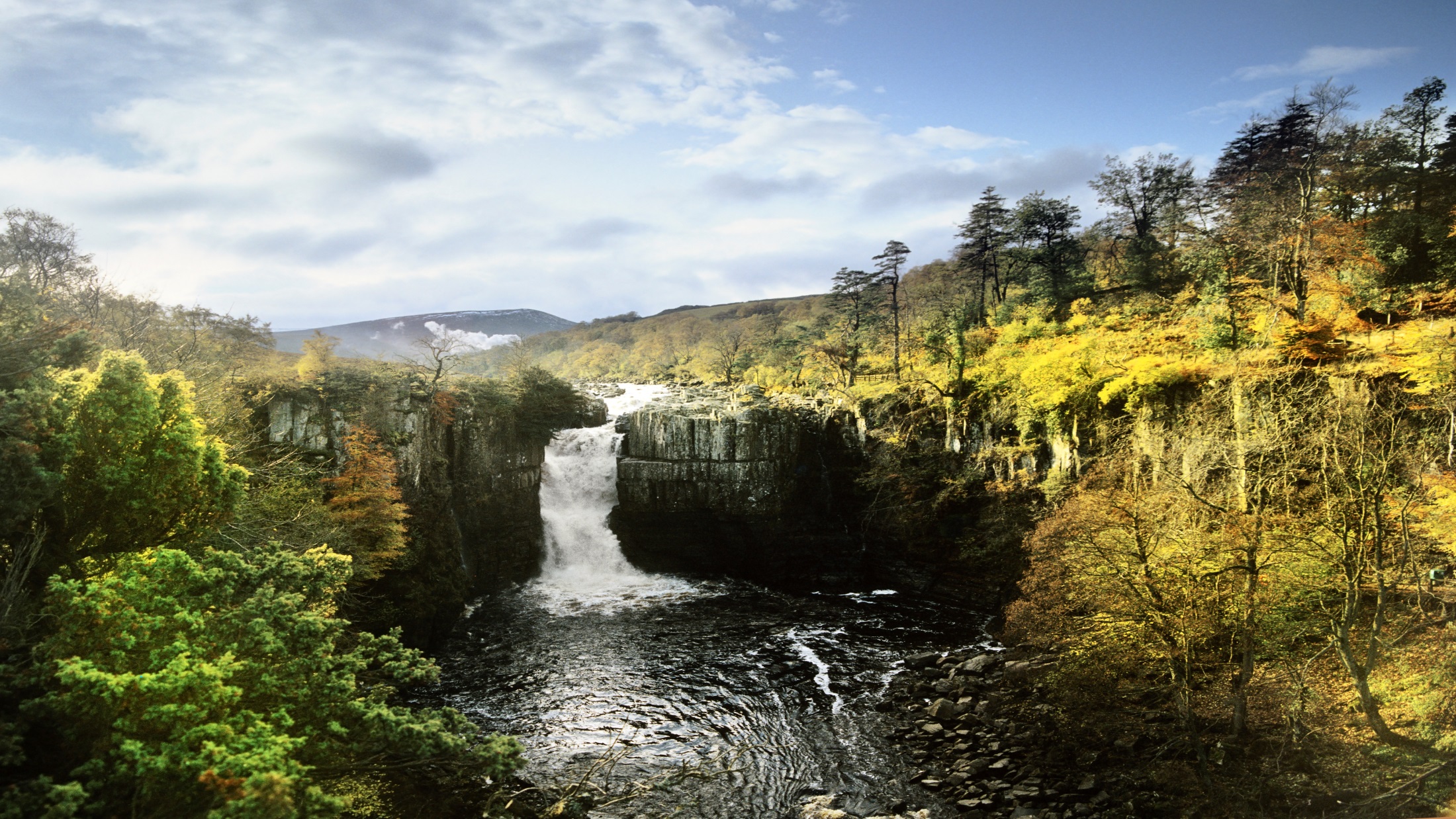 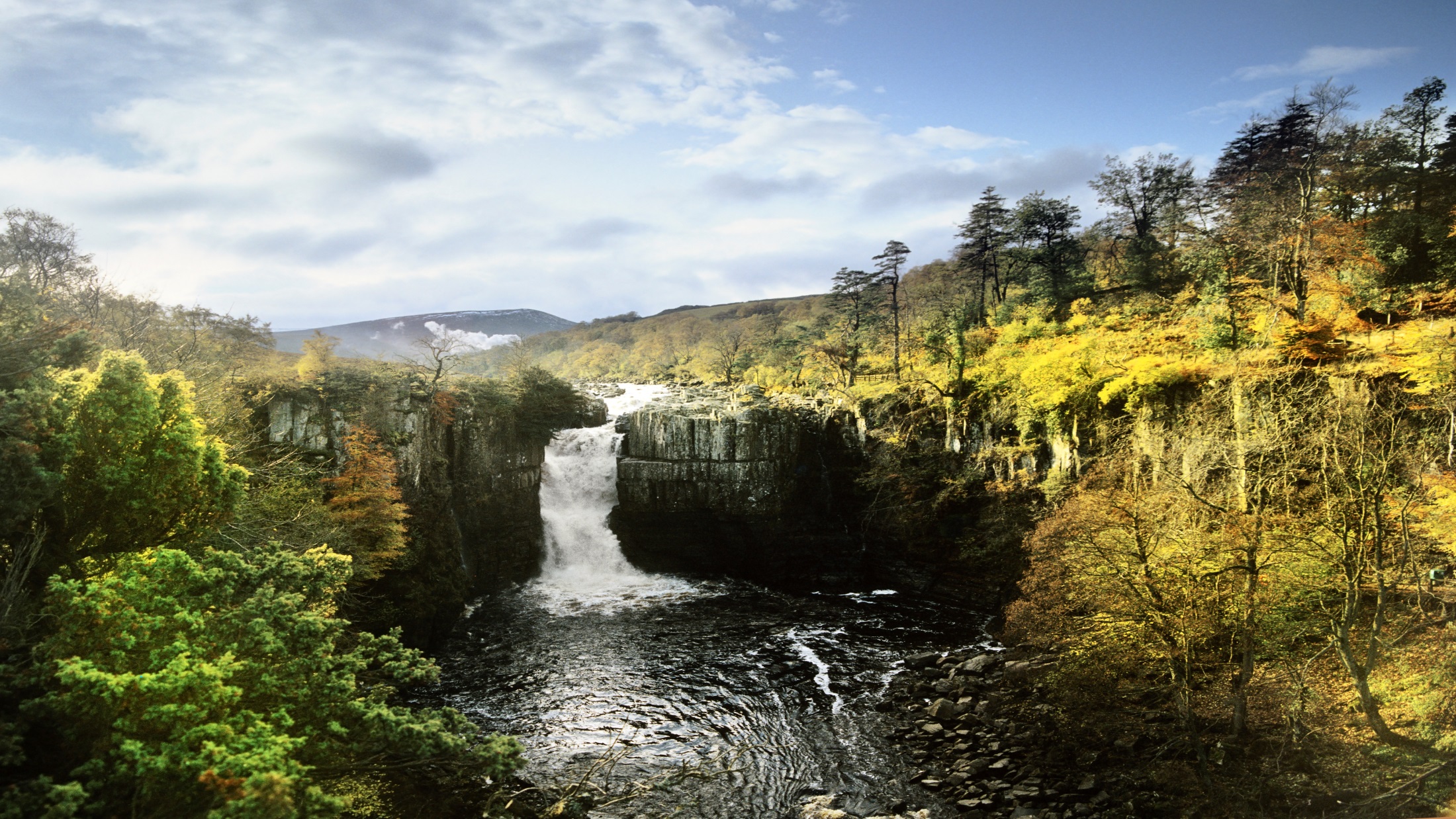 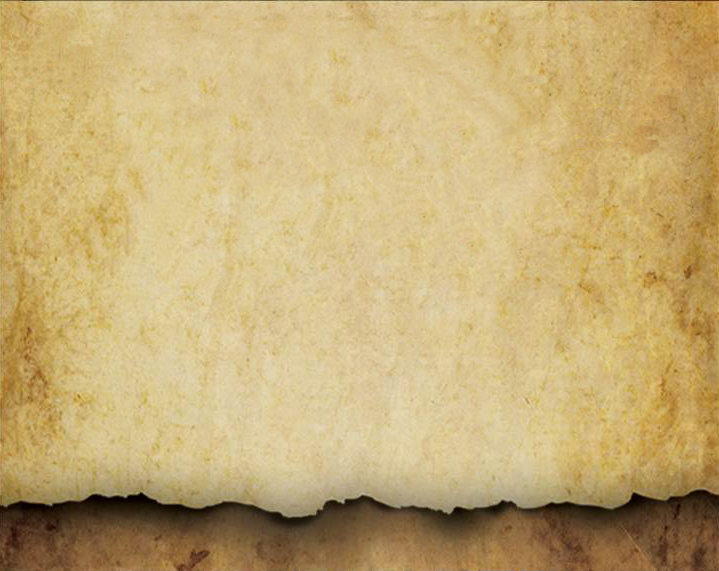 A Man Leads
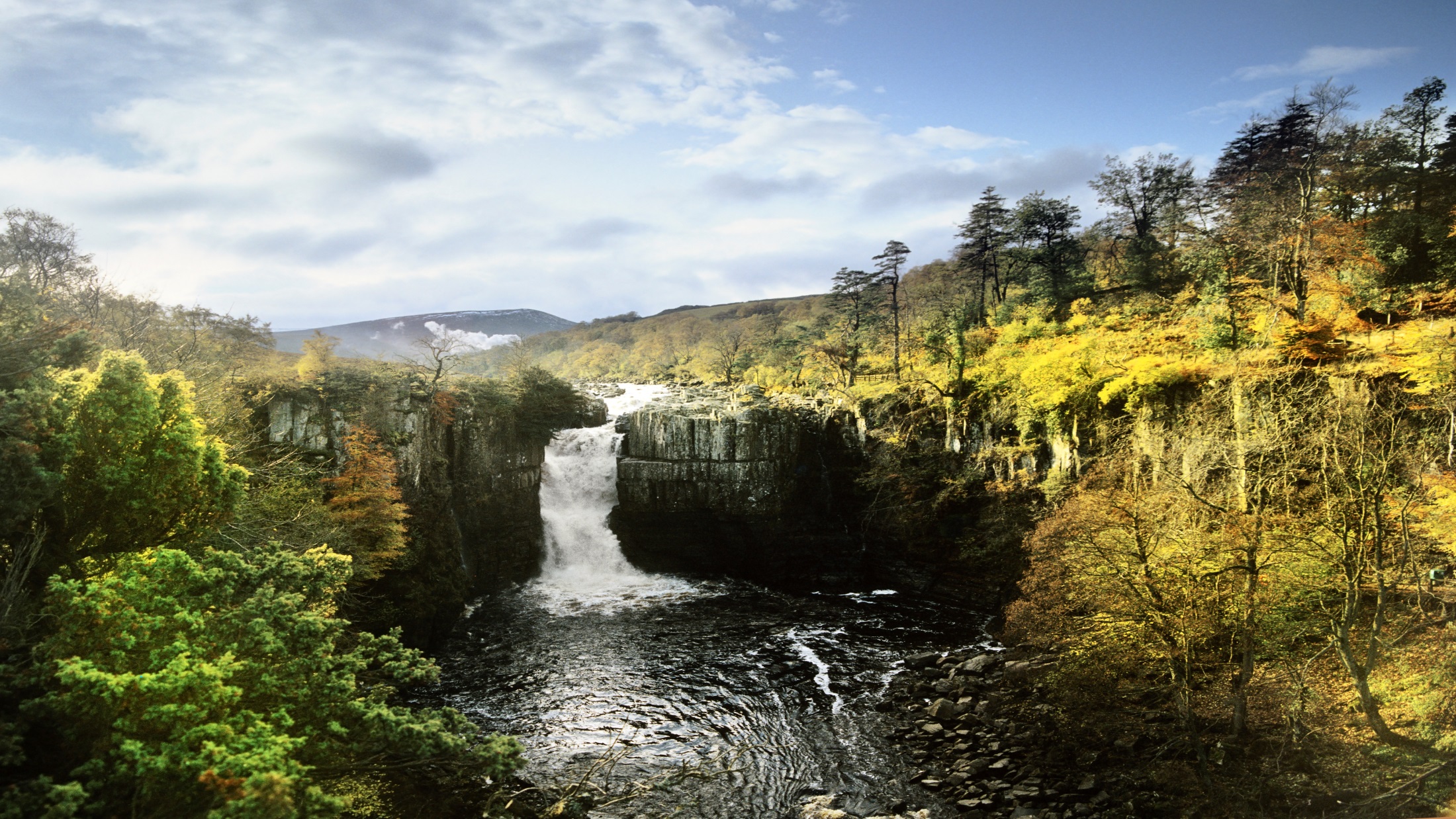 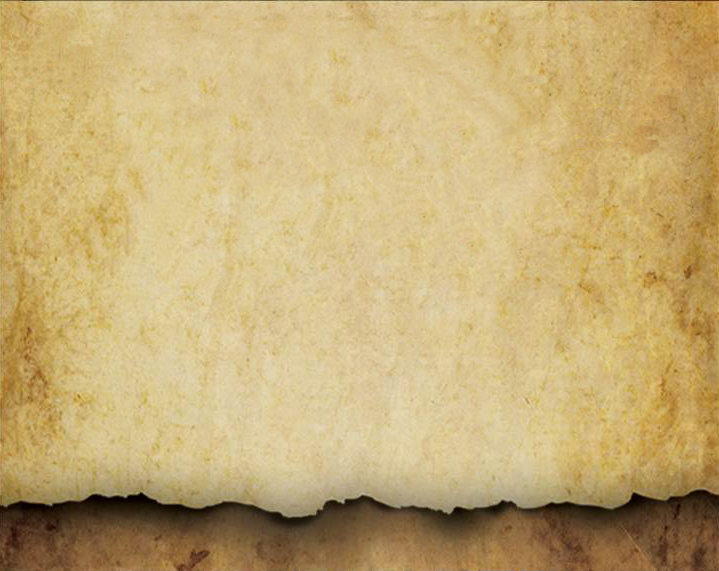 Manhood Challenge 7 assesses whether a man is leading a productive or a stagnant life.1  What kind of leadership is demanded of a man who chooses to become a knight?



1These stages of development were first described in the work of Erik Erikson.
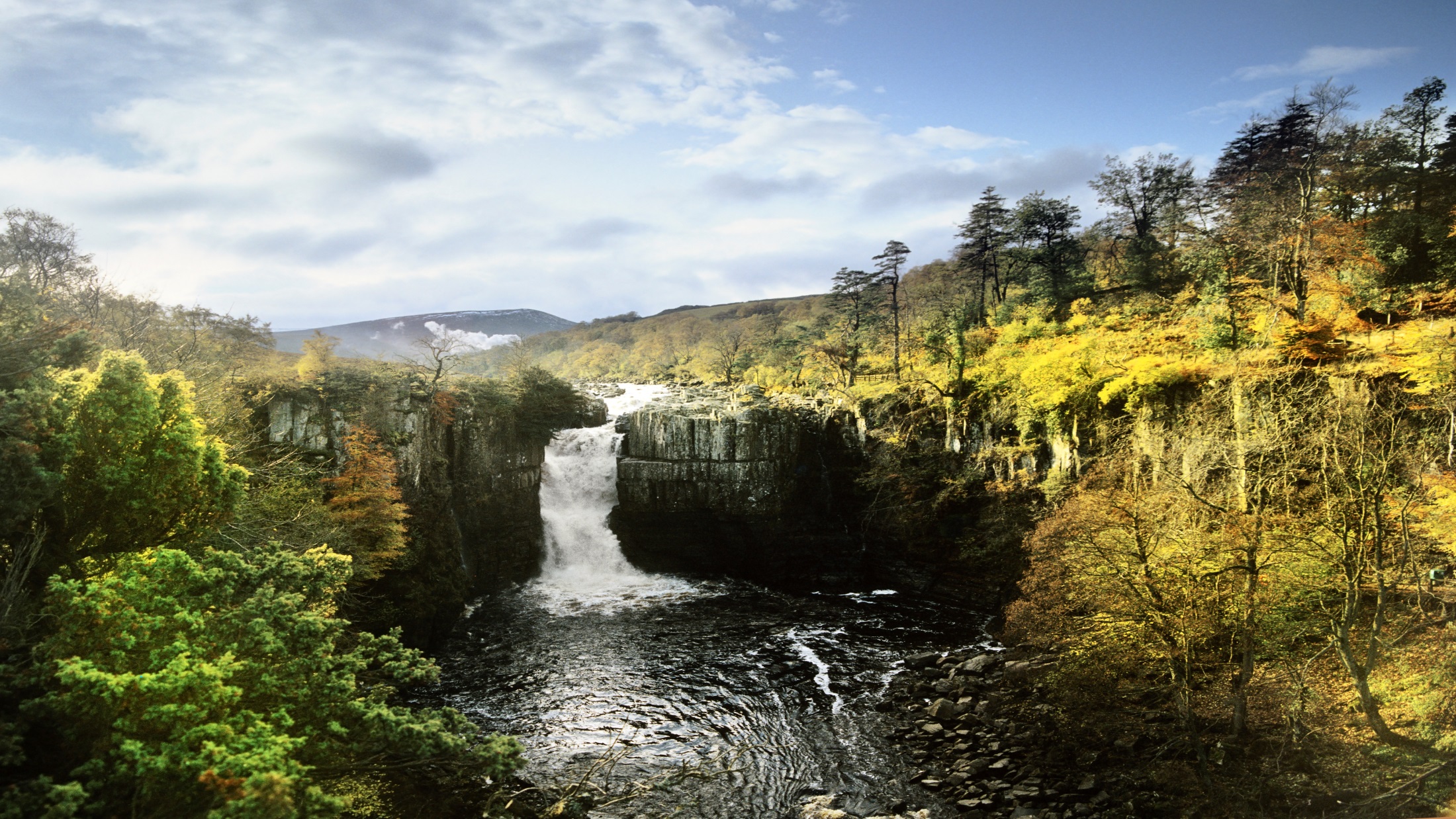 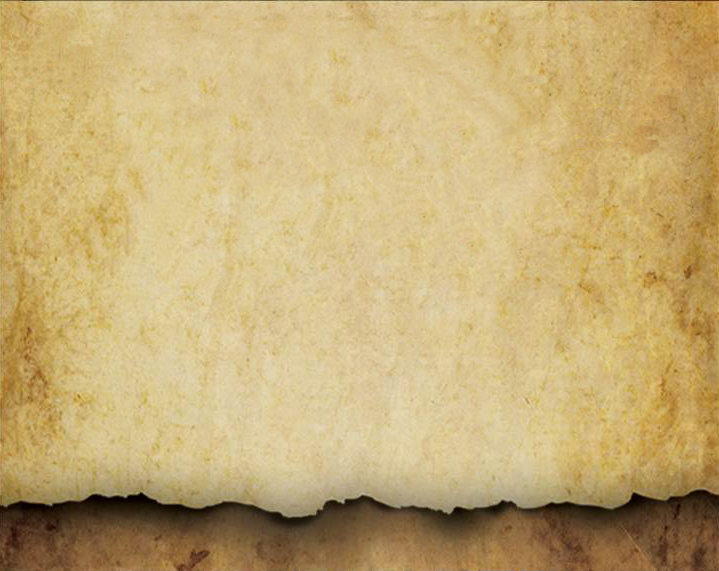 The knight, as a leader:

Gauges his success by the ways that he has helped others become successful. 

Views those whom he serves as valuable, just as God does. 

Forgives those who have erred, as he forgives himself.  

Confronts an individual, so that he/she can improve, change, or grow. 

Provides information that others need in order to live life better.
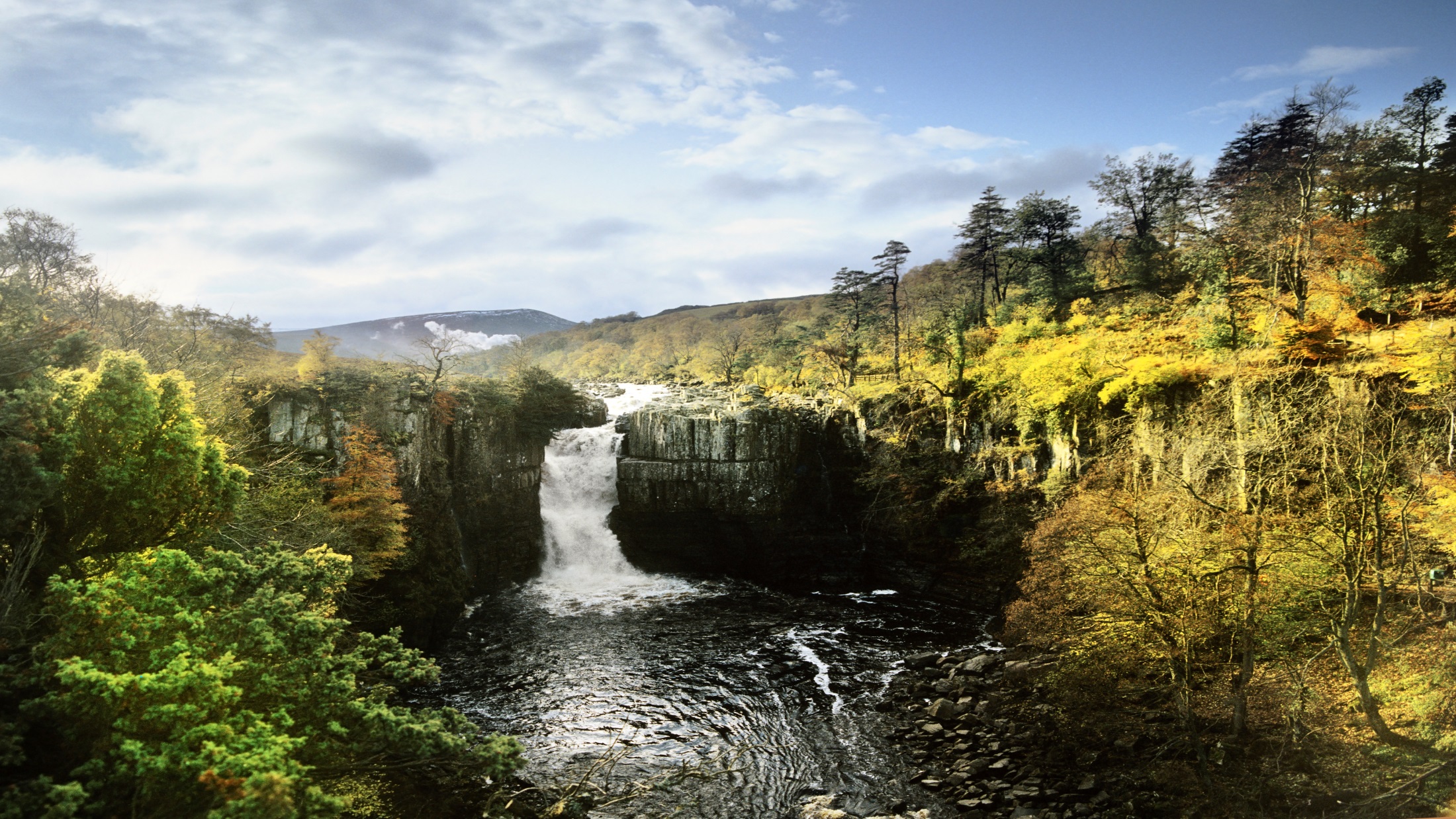 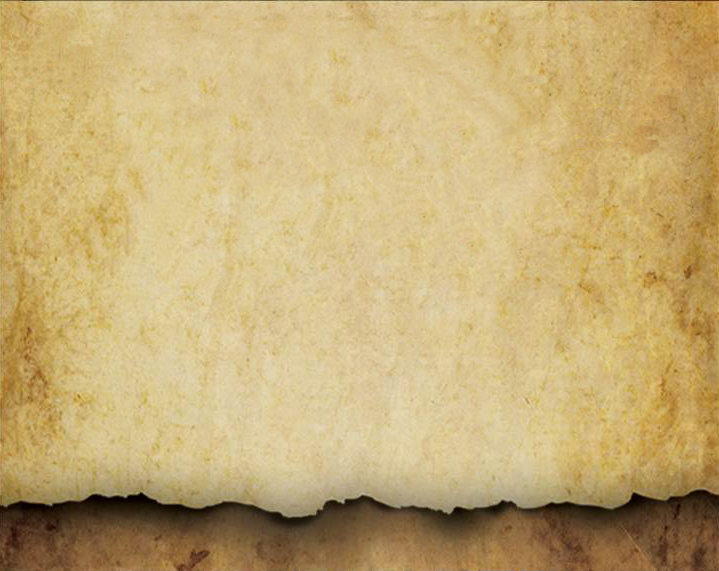 “Teamwork is the ability to work together toward a common vision.  It is the fuel that allows common people to attain uncommon results.”

-Andrew Carnegie
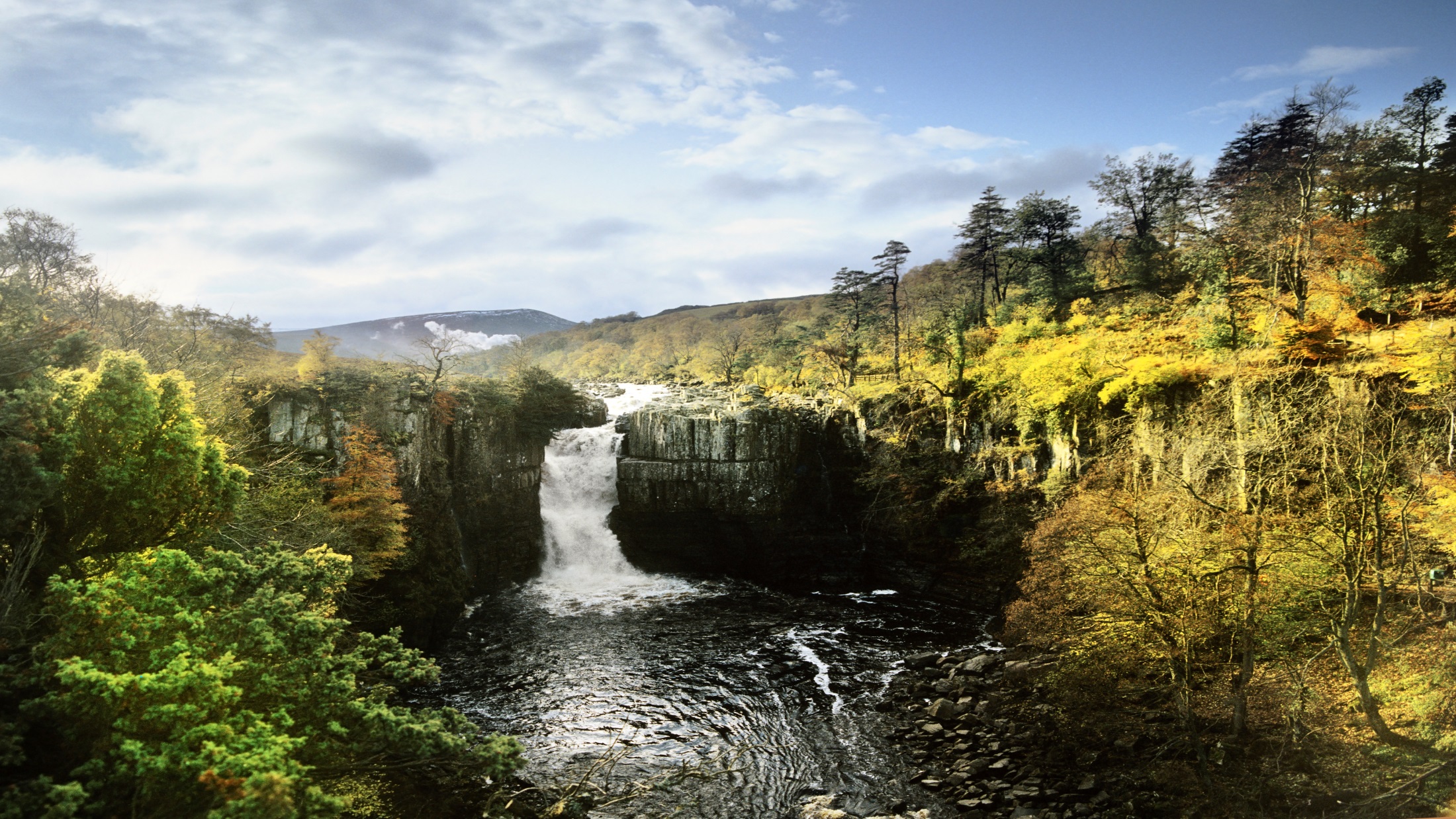 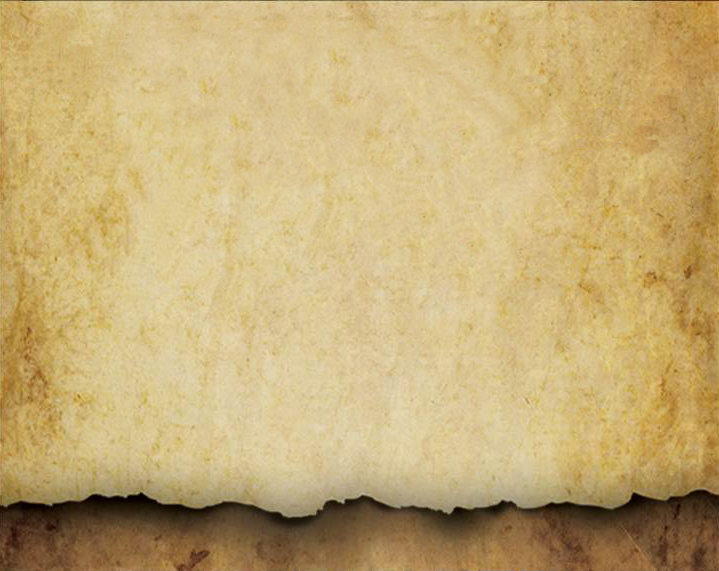 The knight, as a leader:

Encourages others, for he knows that disappointment can occur as a result of any attempt at achievement. 

Provides feedback, so that others know where they stand with him. 

Receives personal instruction willingly in order to become more complete himself. 

Chooses ethical people to develop friendships with.
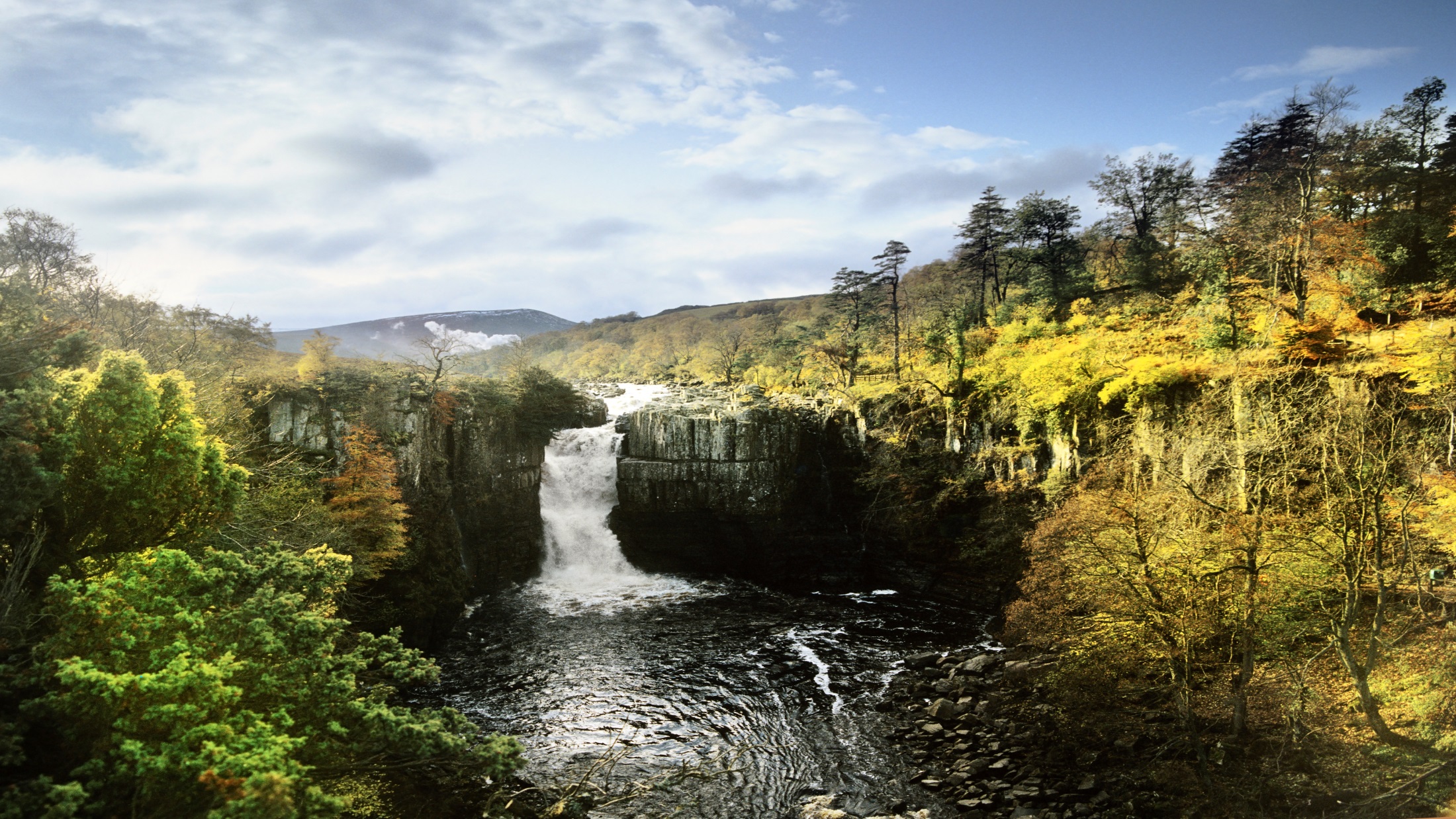 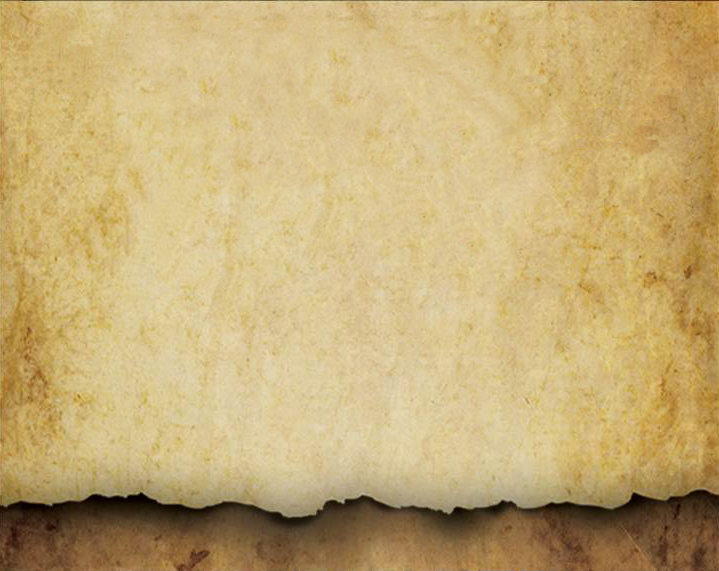 “O Nebuchadnezzar, we do not need to defend ourselves before you.” 

Shadrach, Meshach and Abednego
Daniel 3:16
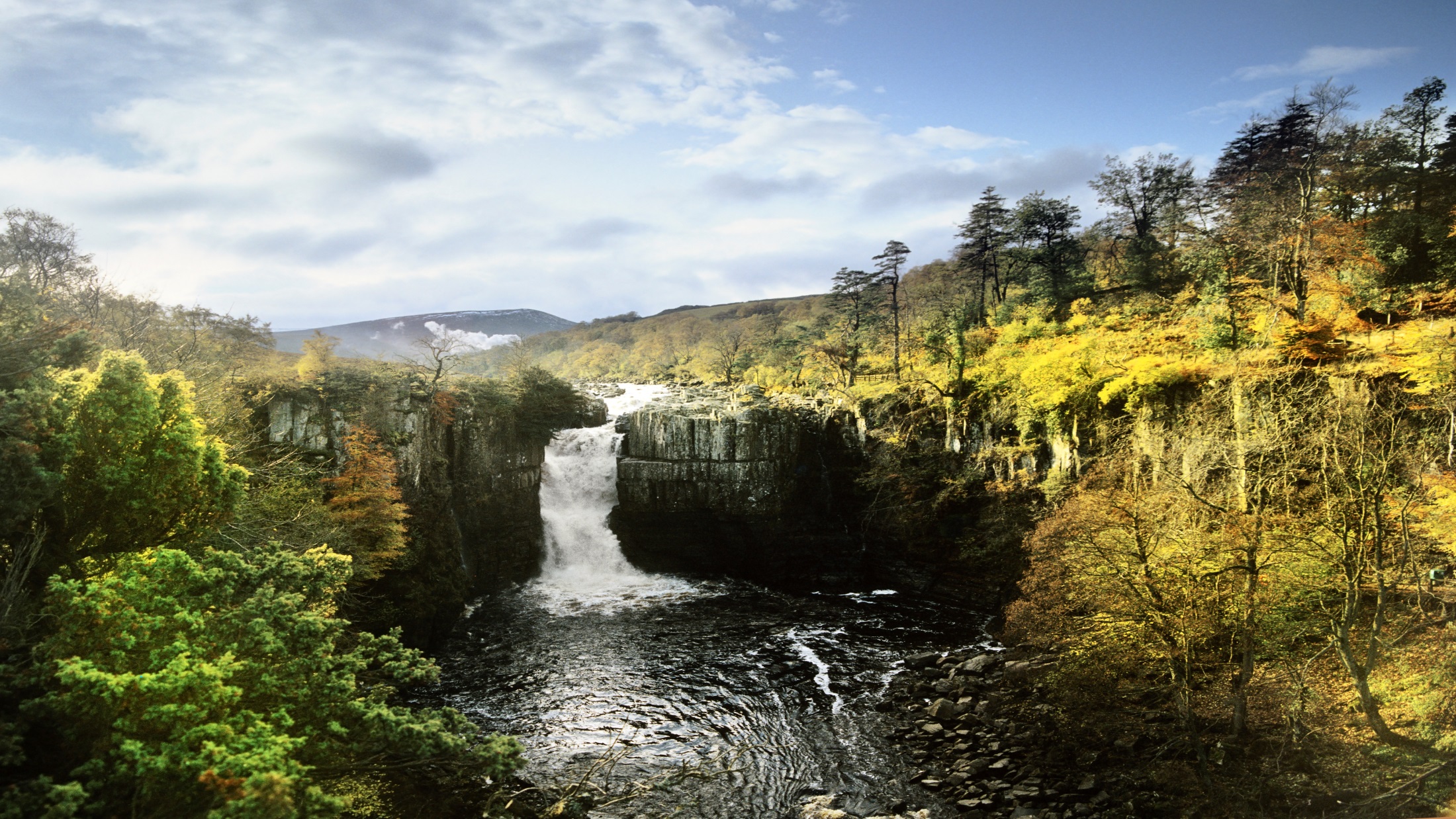 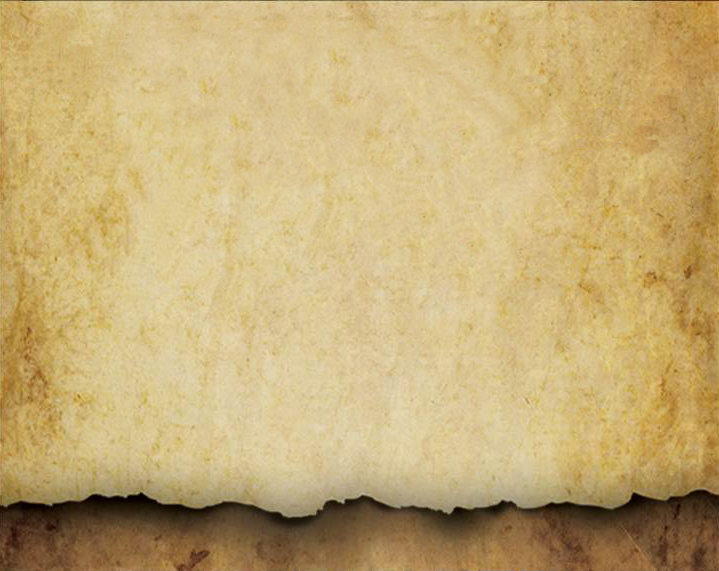 The knight, as a leader:

Expects a person to succeed and to do his/her best.  

Lives in the present and builds for the future of others. 

Knows that his success as a leader is measured by what happens when he is not present. 

“Walks by faith, not by sight.”

Is flexible and willingly seeks positive change.
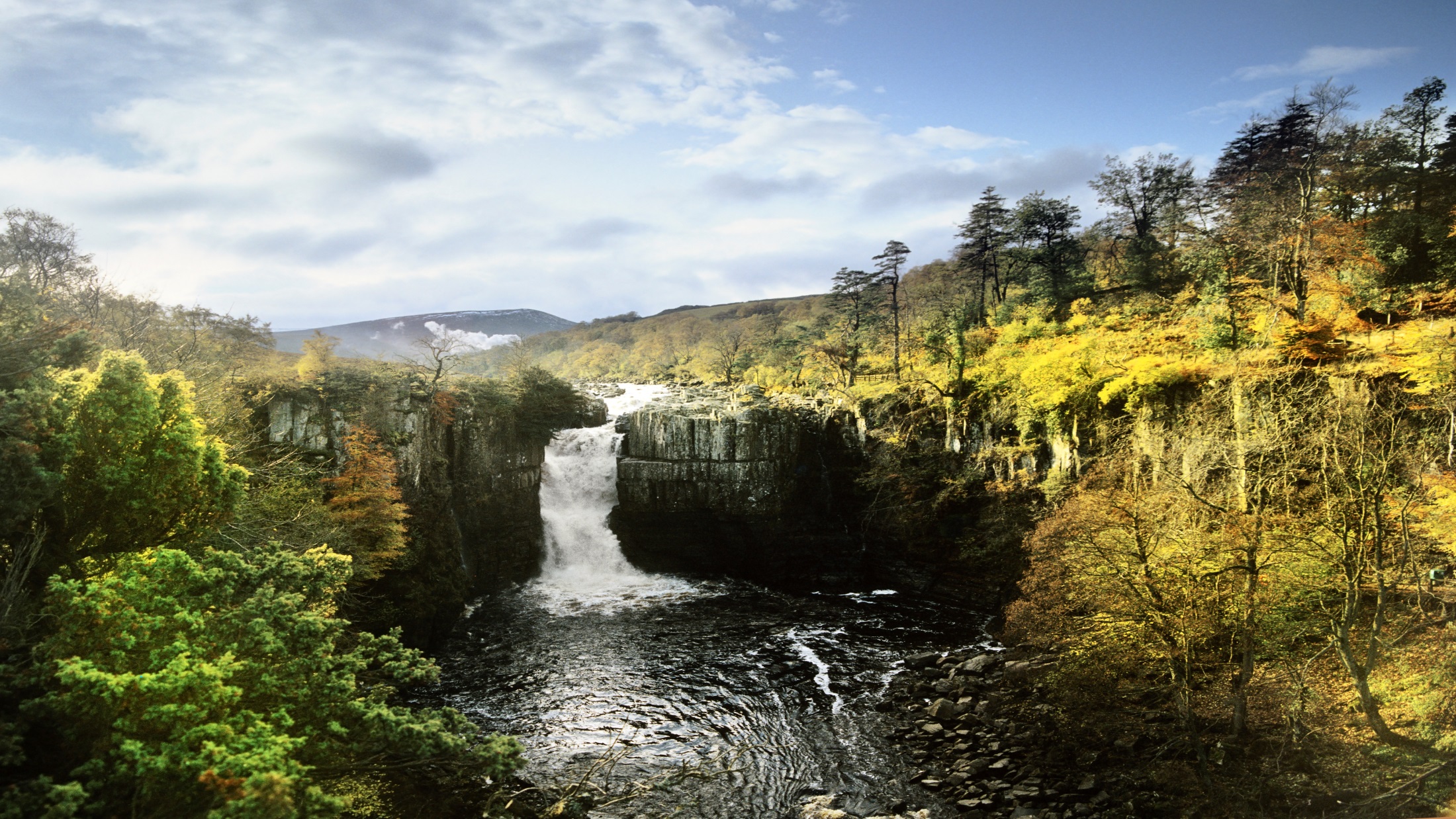 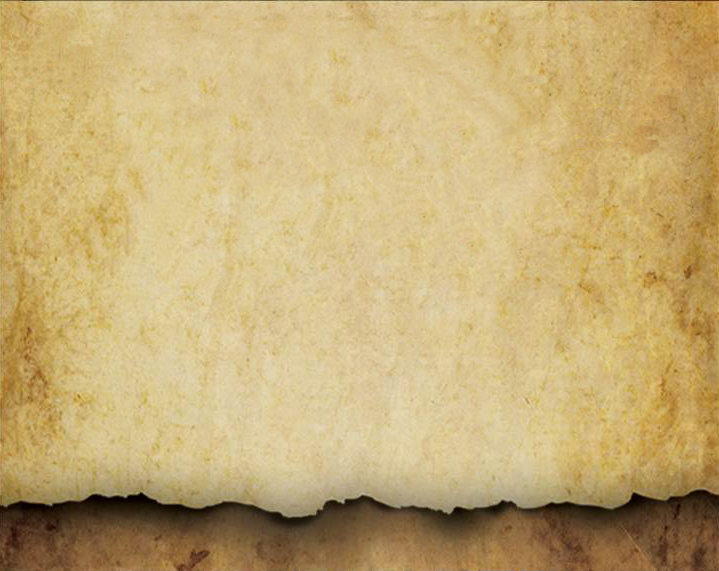 The knight, as a leader:

Doesn’t think more highly of himself than others and treats them as he would like to be treated. 

Expects problems, solves them, and then moves on to the next challenge.

Understands the importance of the little things. 

Does not attempt to control others without their permission.
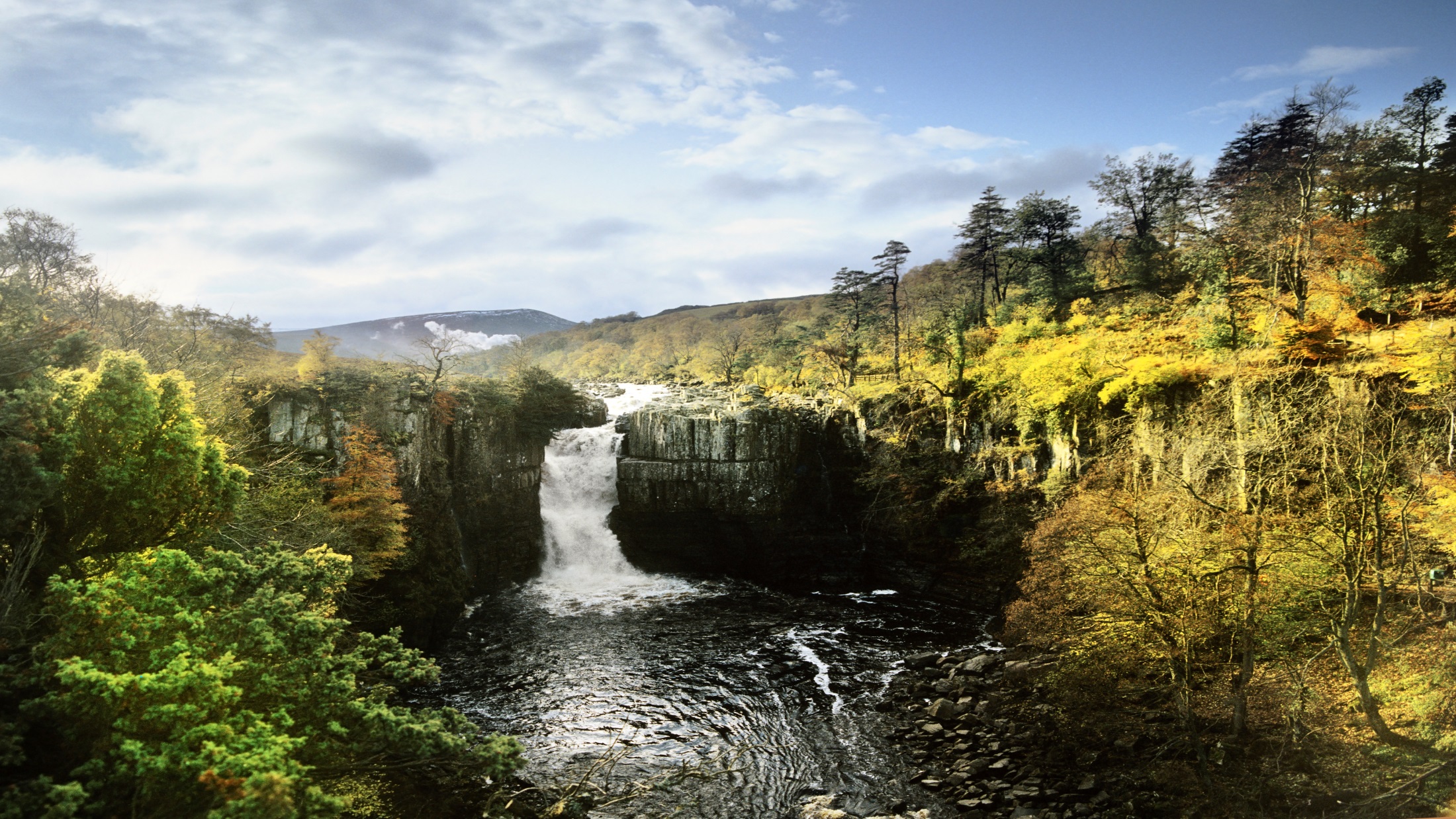 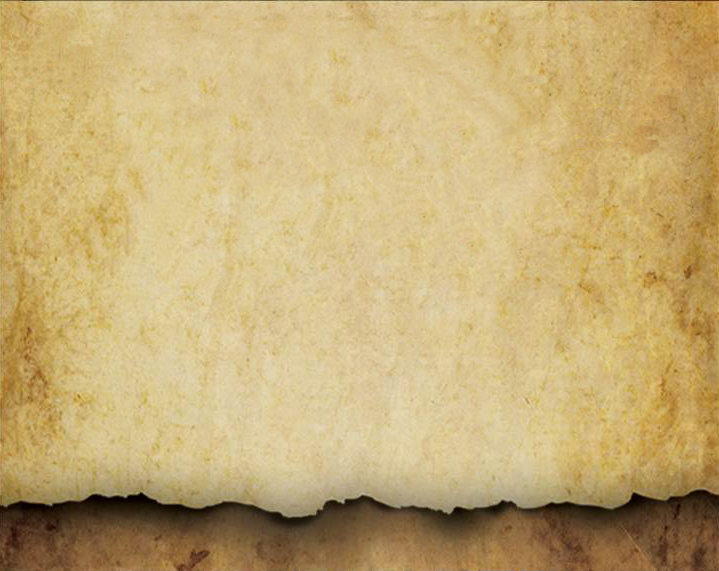 The knight, as a leader:

Realizes that he must build trust, which serves as an important relational currency of his leadership, and must be used carefully. 

Seeks the support of a team for life’s biggest challenges and willingly shares his leadership tasks. 

Honors God with all of his actions, both seen and unseen.